1
2
3
Klikni na poveznicu i otkrij kako bi se zvao/zvala da si vilenjak.
Klikni na slijedeći slajd. Kreiraj svog vilenjaka, a zatim ga opišu u 7-10 rečenica. 

Budi kreativan /kreativna
Ime tvog vilenjaka
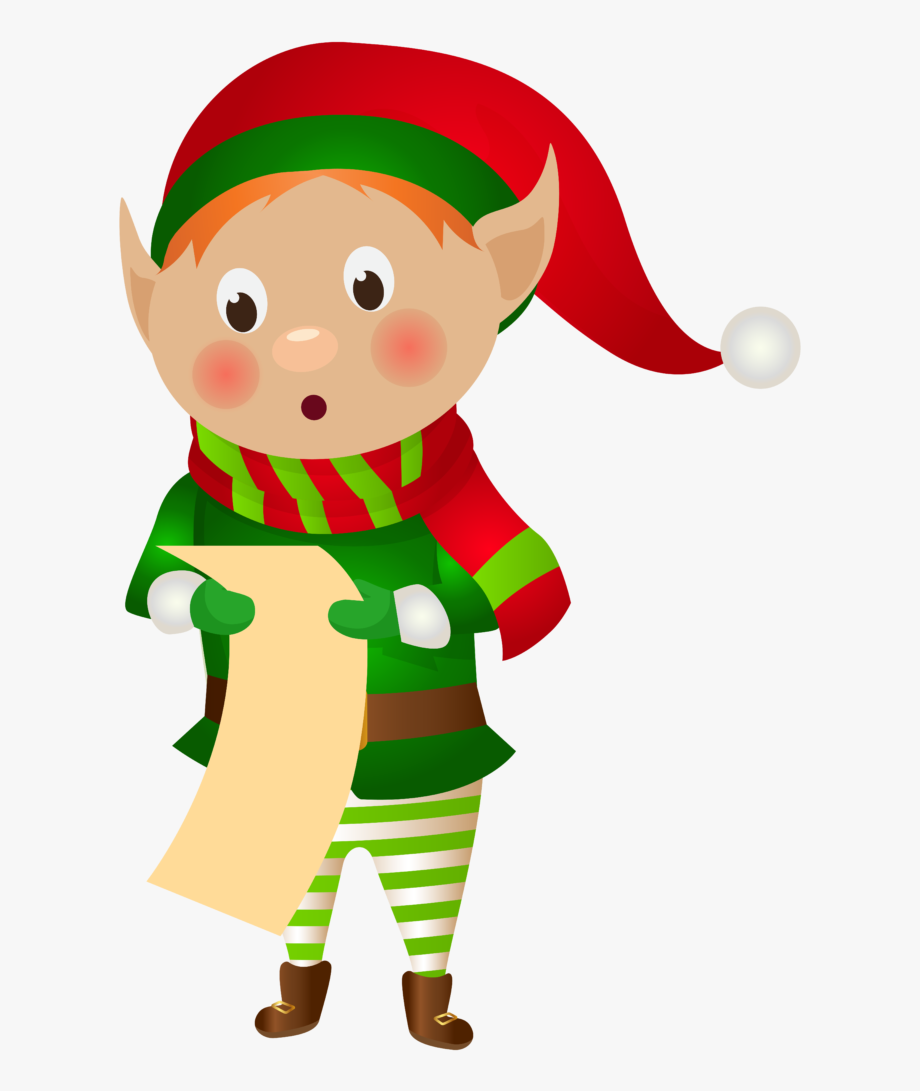 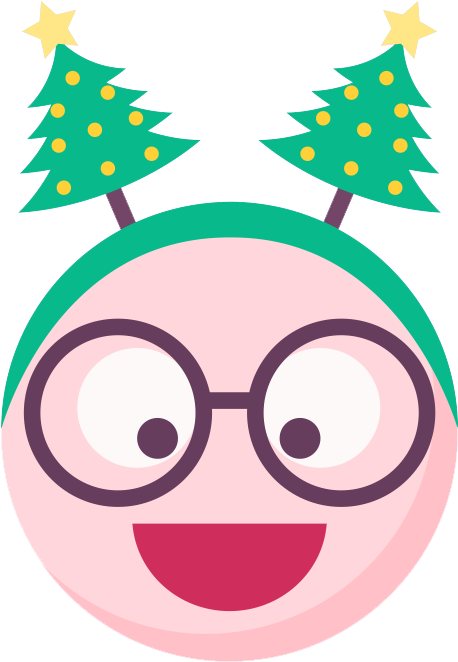 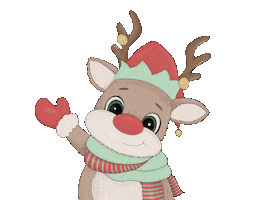 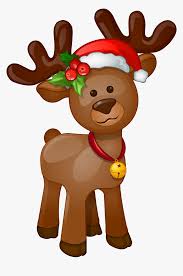 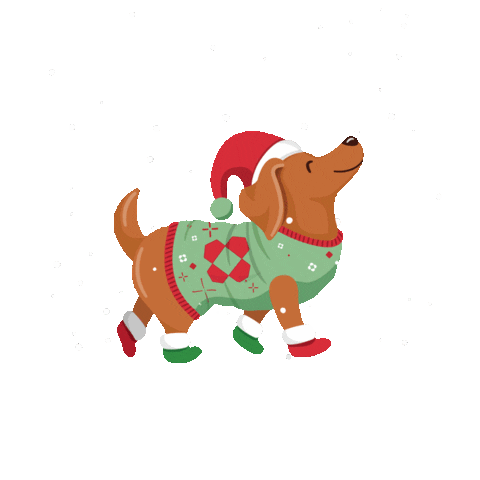 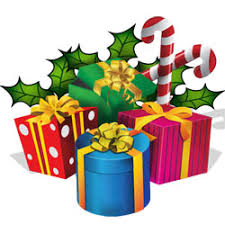 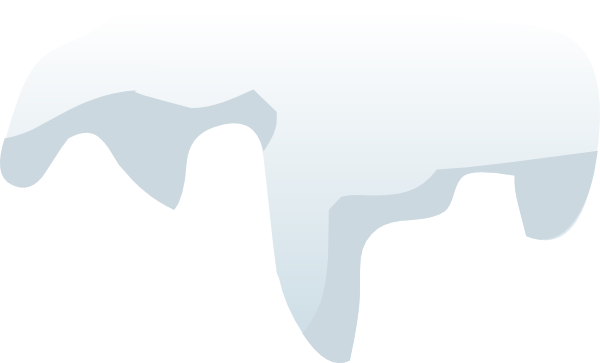 @MsBduncan
Tvoj vilenjak:
Opiši svog vilenjaka:
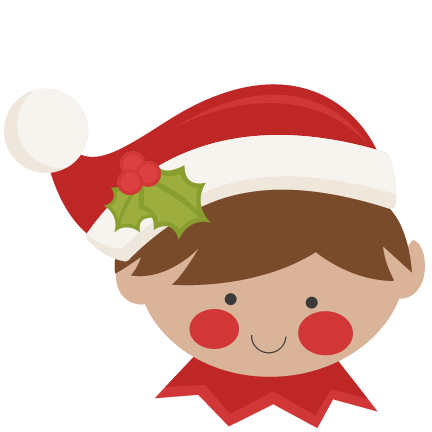 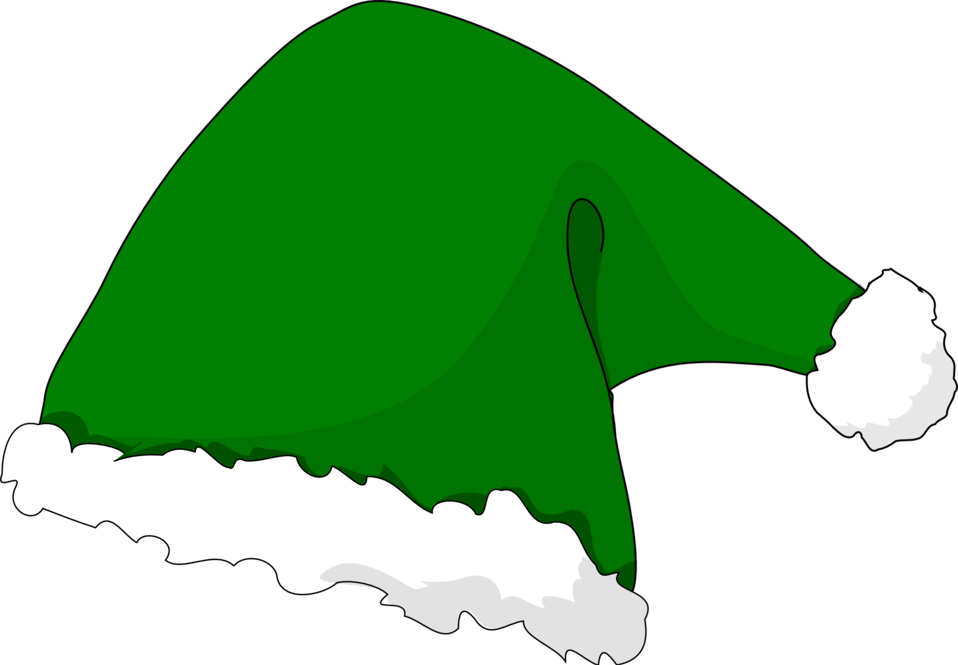 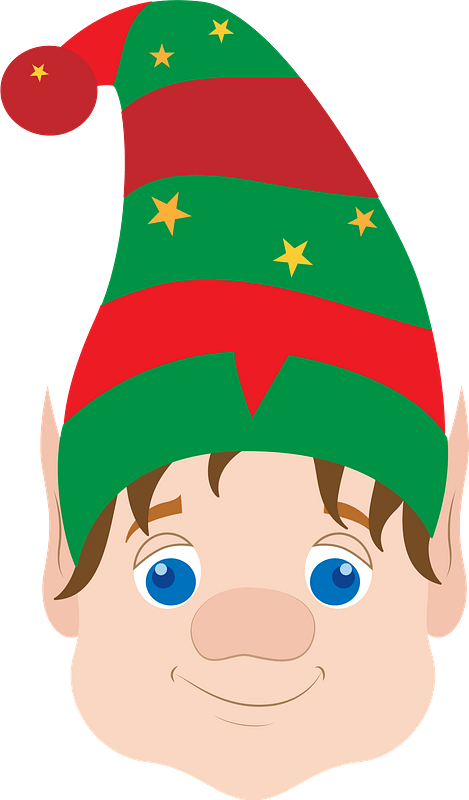 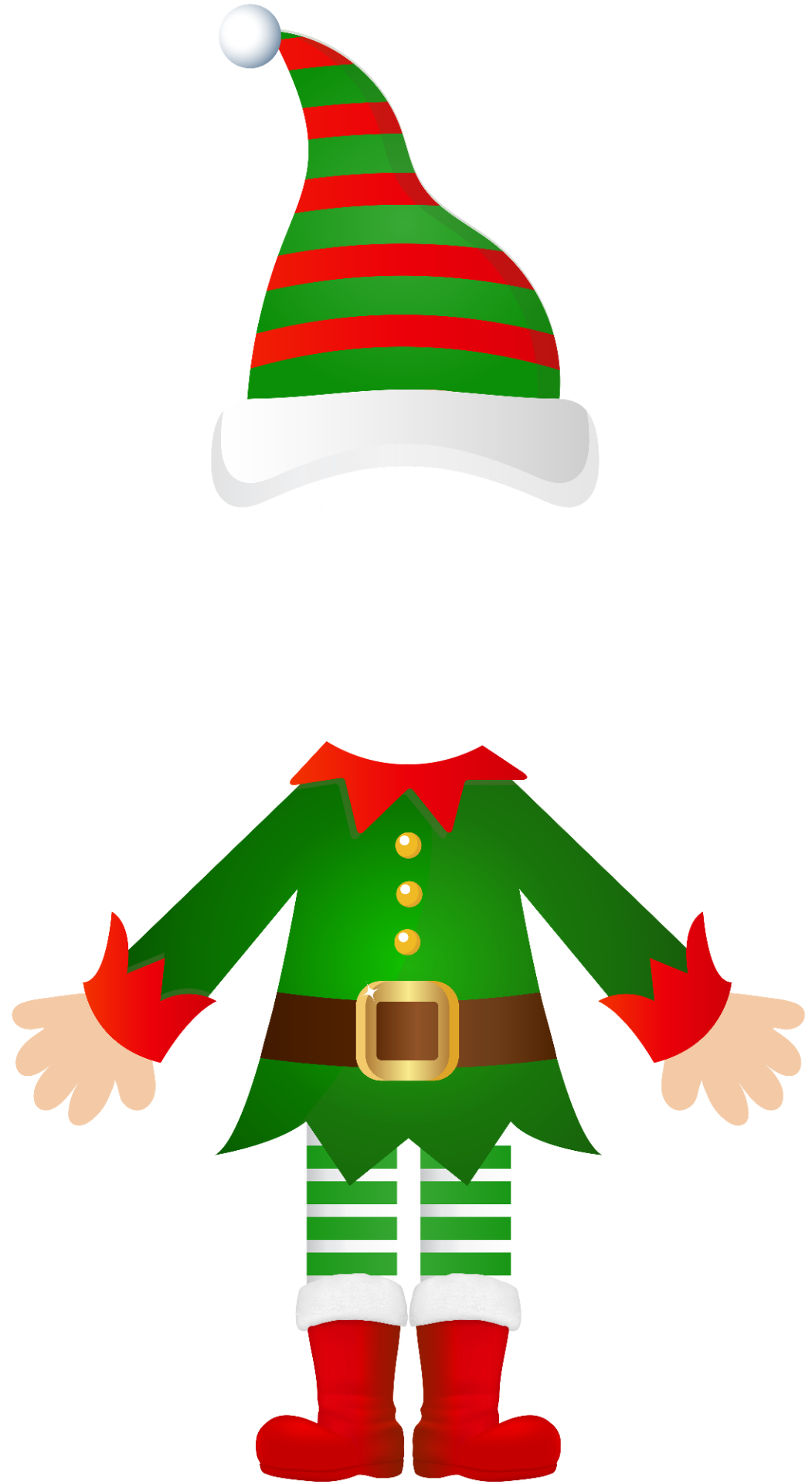 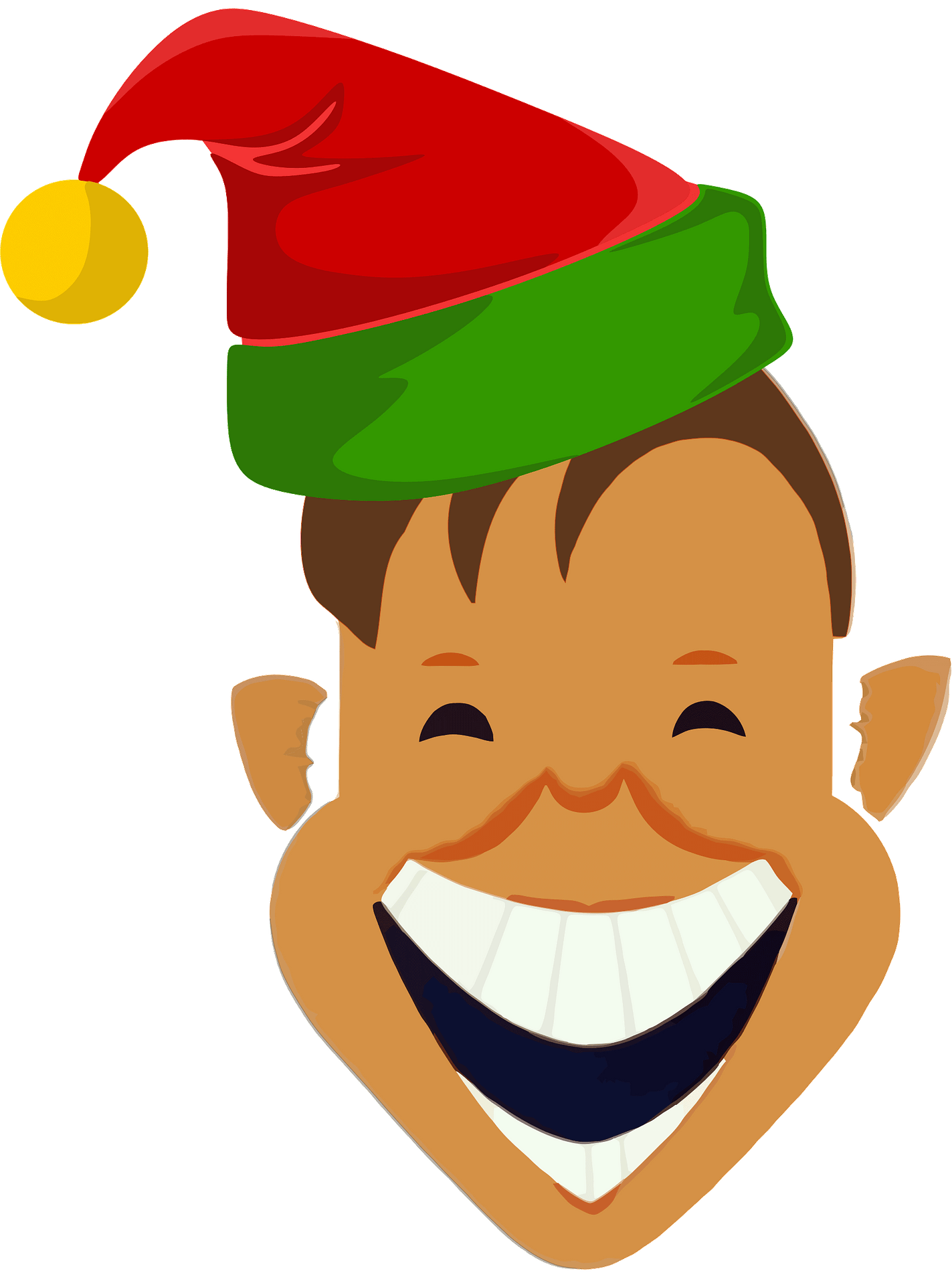 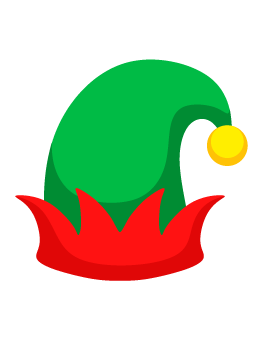 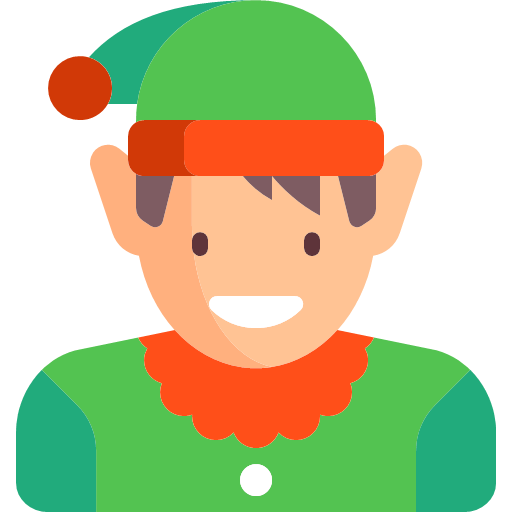 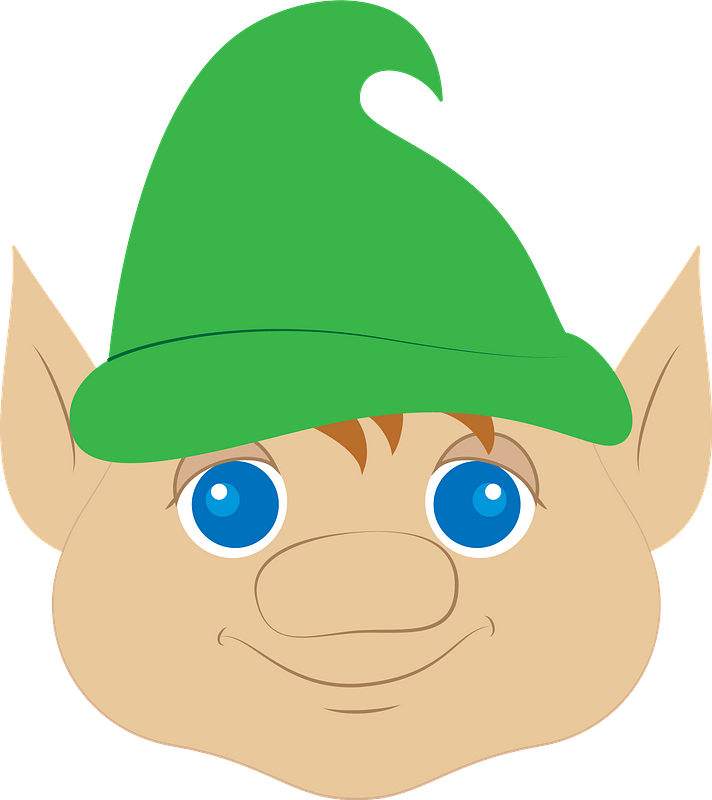 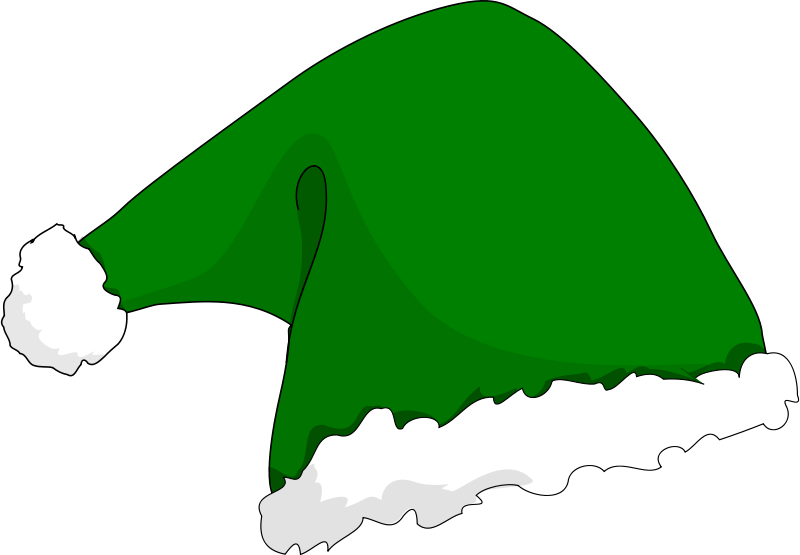 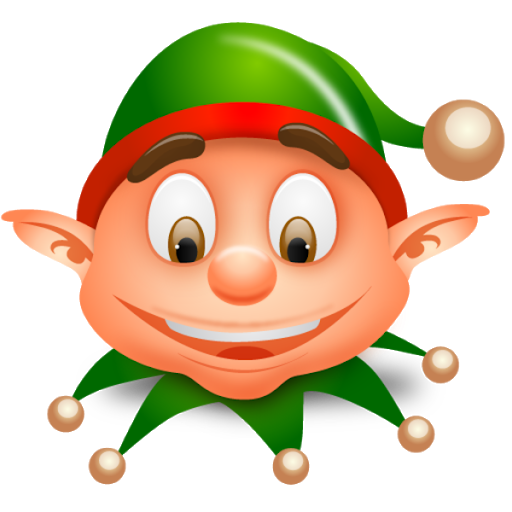 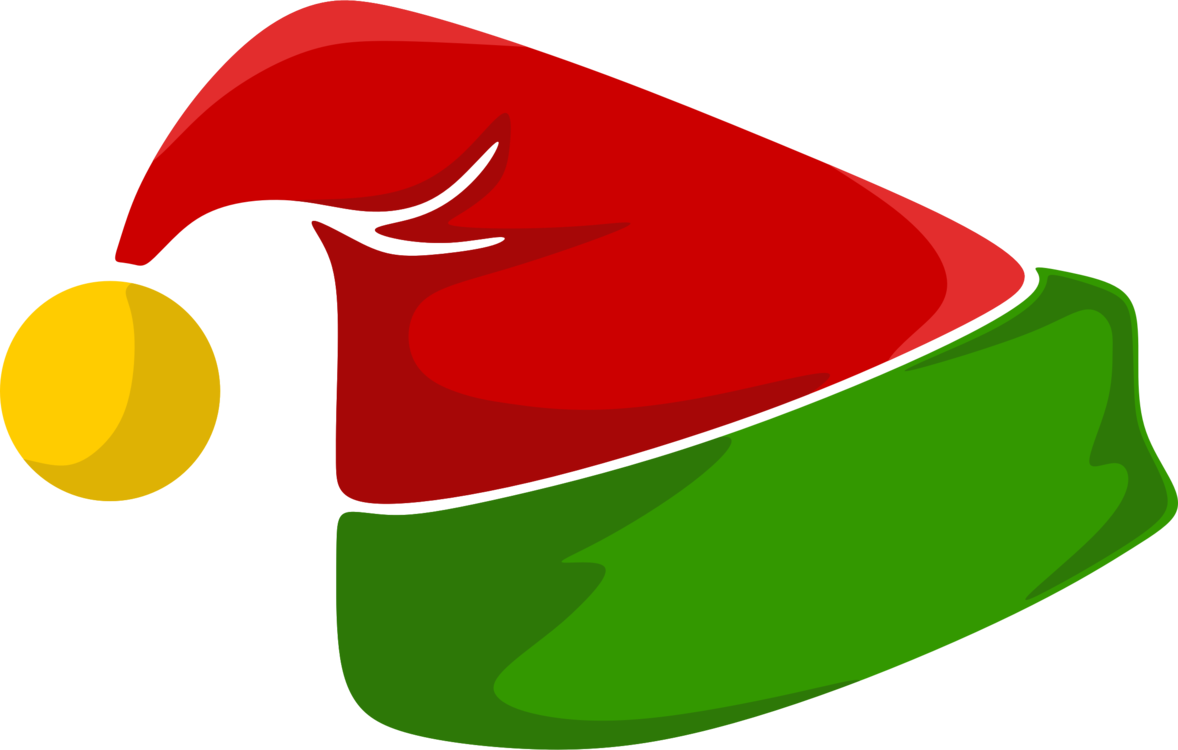 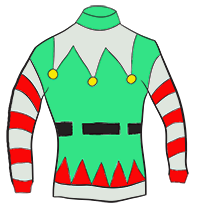 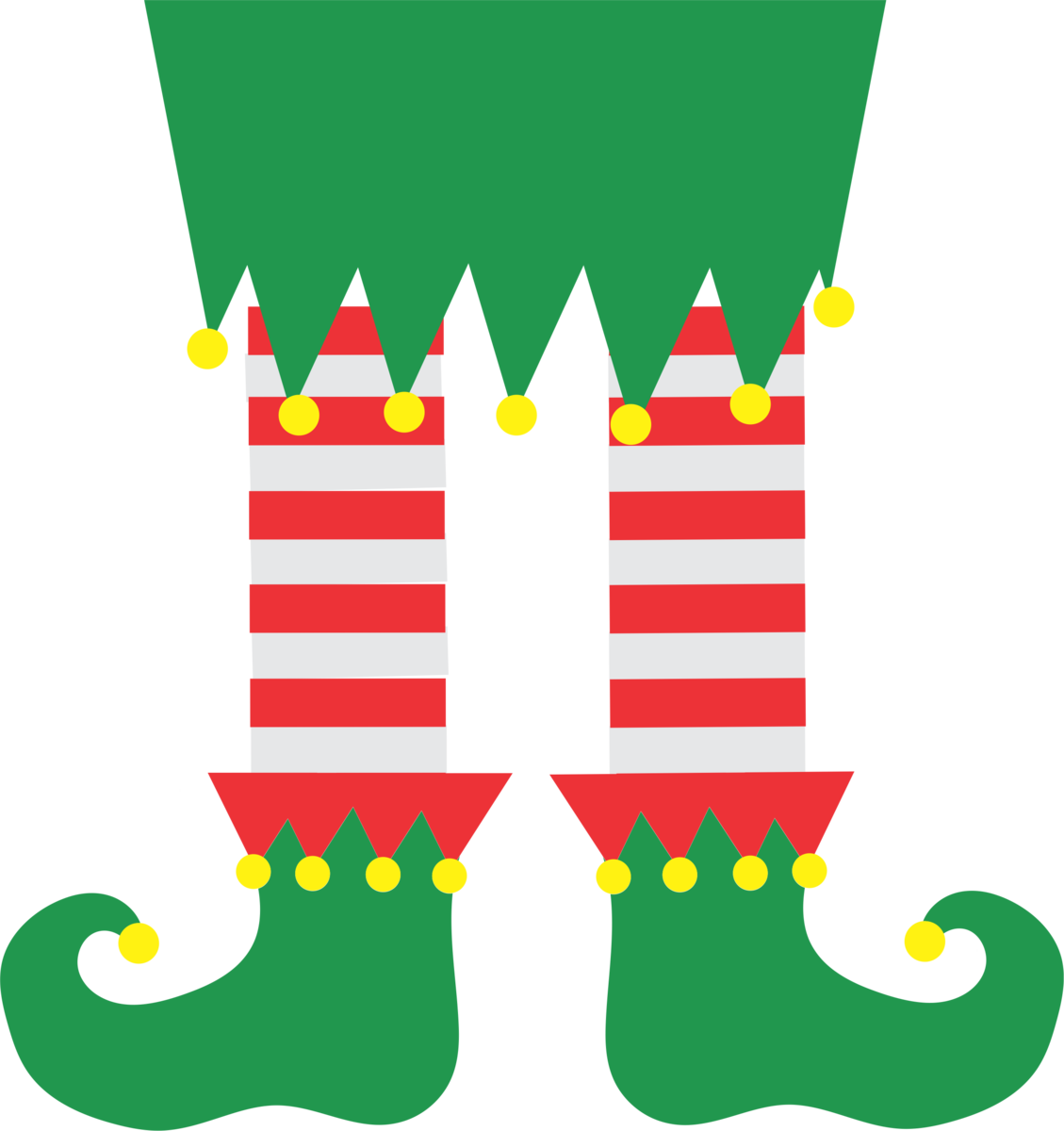 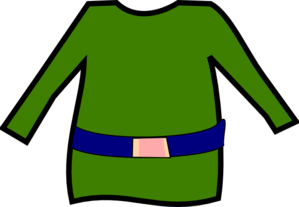 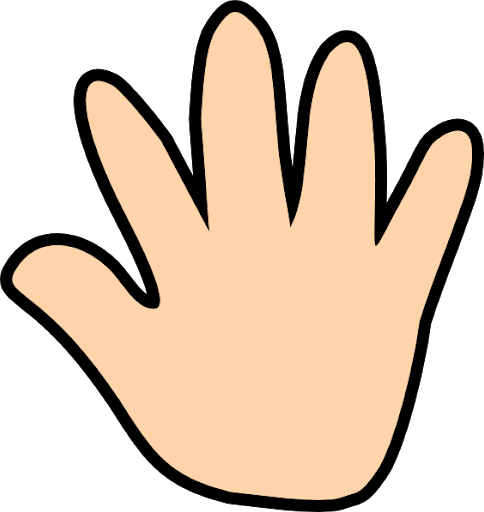 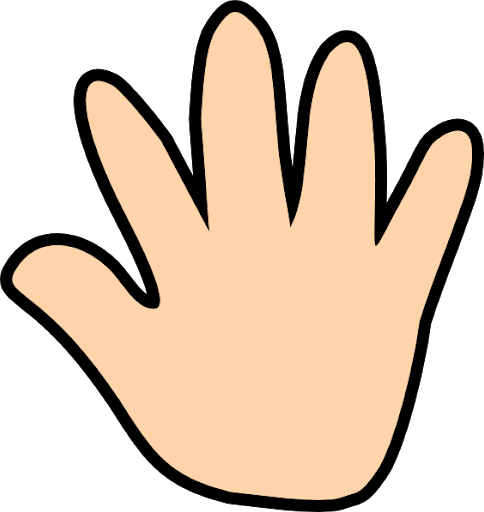 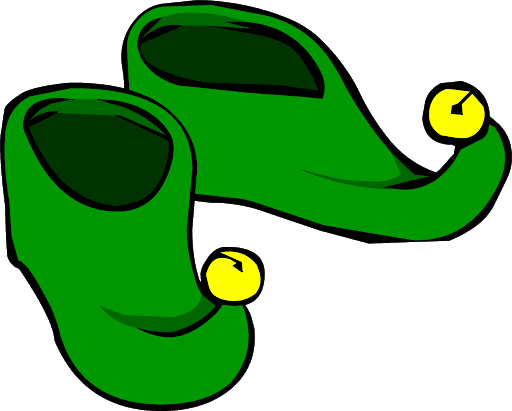 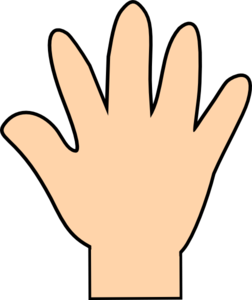 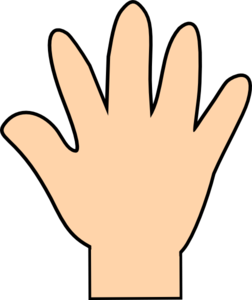 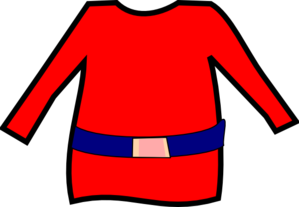 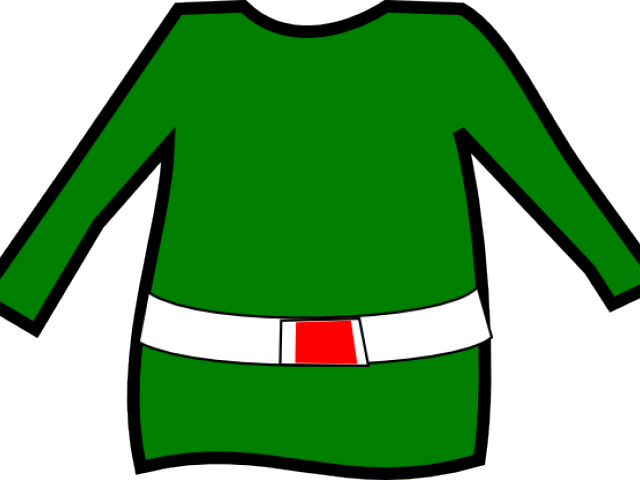 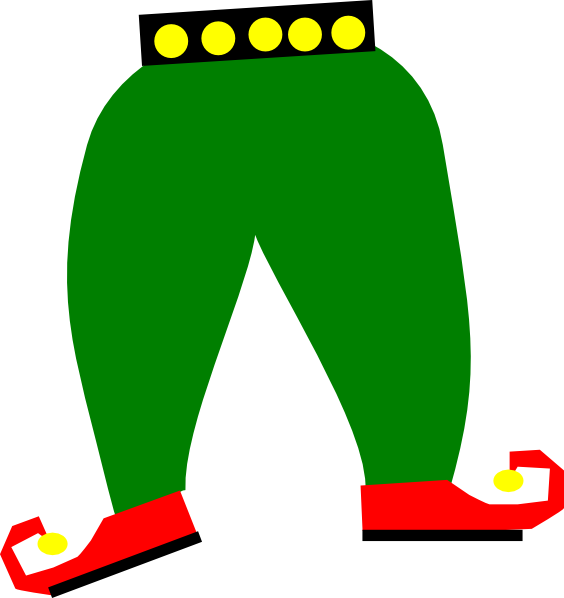 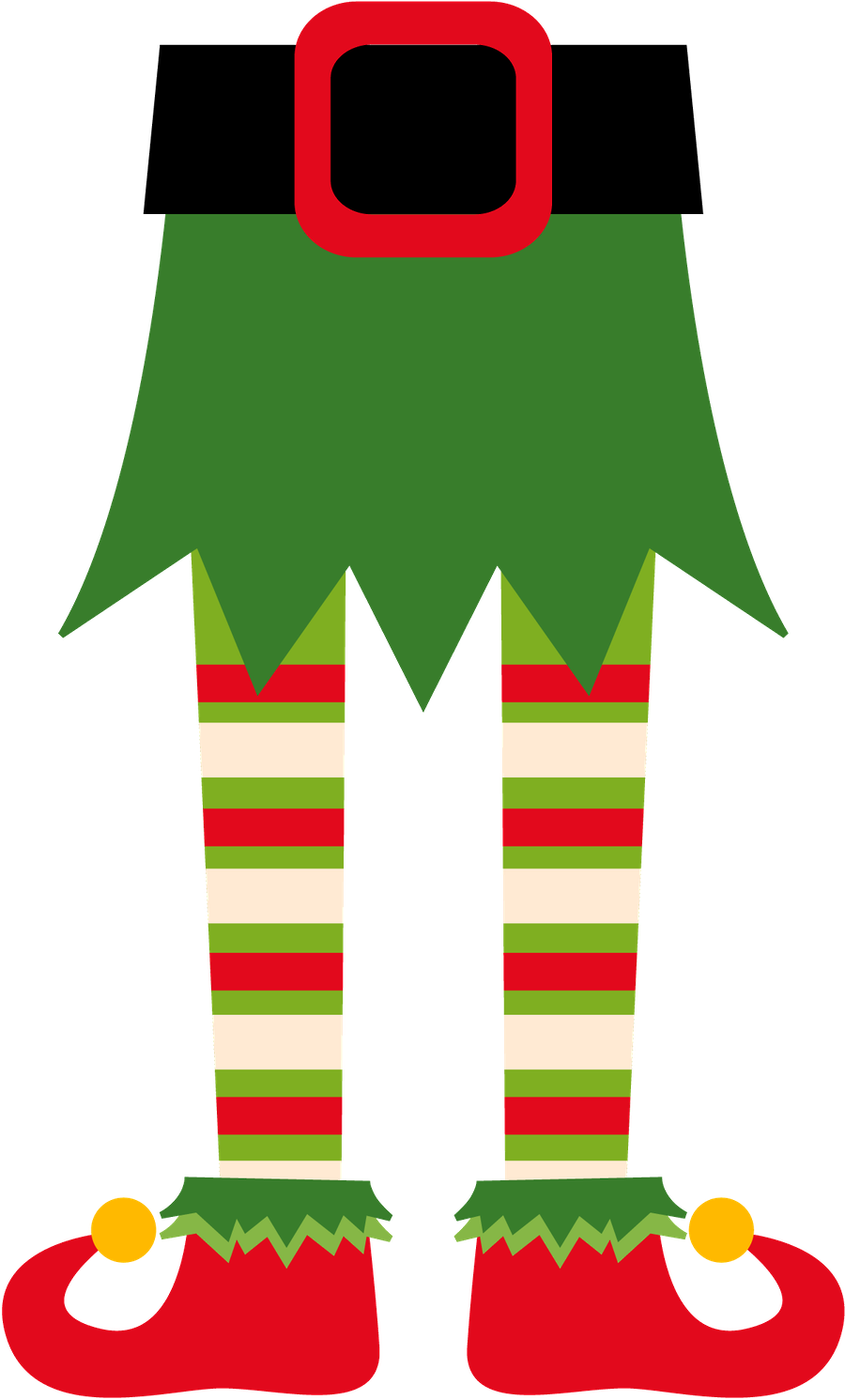 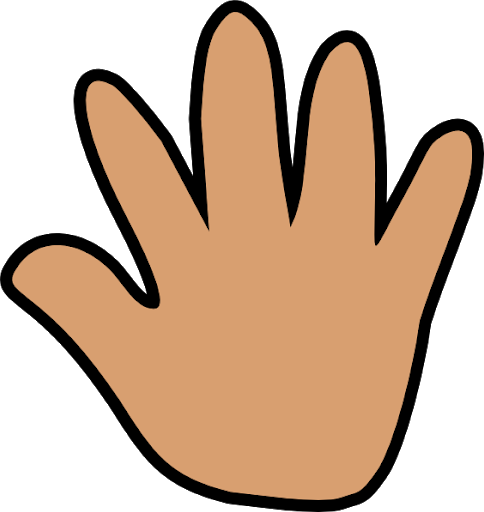 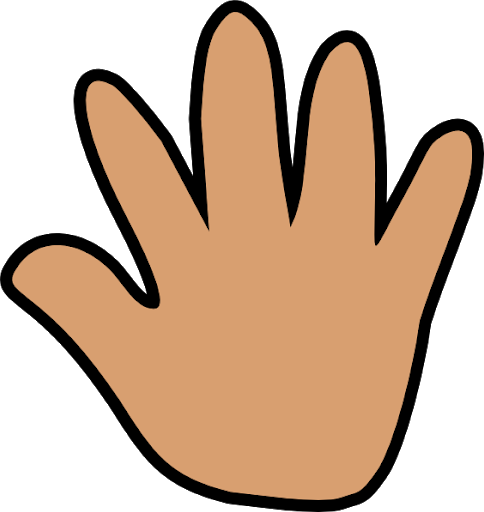